Department of Mathematics
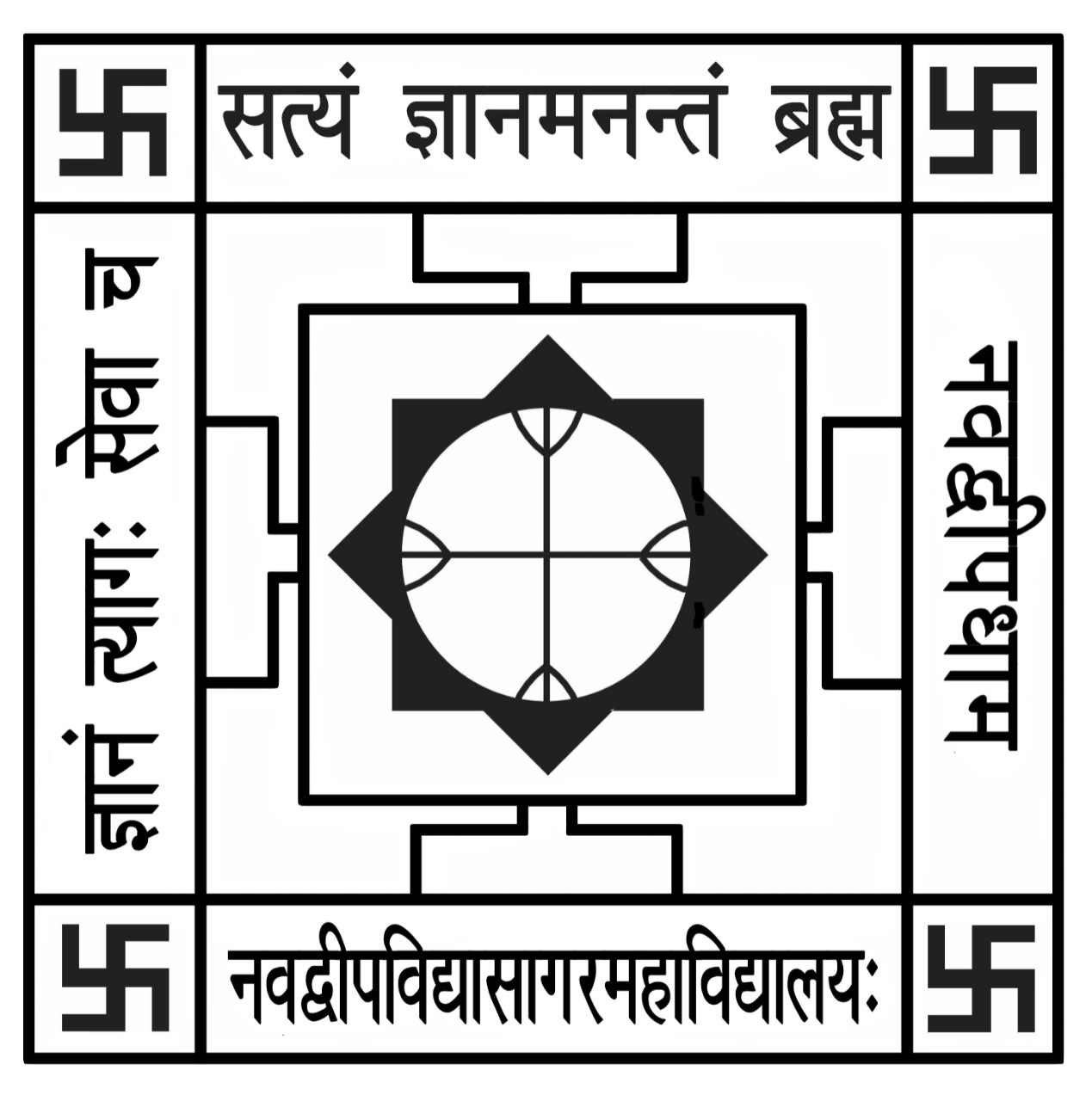 Departmental Seminar
Number Theory
Krishanu Dutta, 6th sem , Nabadwip Vidyasagar College
What is Number Theory…..?


Number theory is a branch of pure mathematics devoted to the study of 
the natural numbers and the integers. It is the study of the set of 
positive whole numbers which are usually called the set of natural 
numbers. As it holds the foundational place in the discipline, Number 
theory is also called "The Queen of Mathematics".

 The number theory helps discover interesting relationships 
between different sorts of numbers and to prove that these are 
true . Number Theory is partly experimental and partly 
theoretical. Experimental part leads to questions and suggests 
ways to answer them. The theoretical part tries to devise an 
argument which gives a conclusive answer to the questions.
2
The Real Number system
0
Natural
Number
-2
205
Rational
Number
Whole
Number
Irrational Number
Integers
1
57
π
-15
1.09
Some Application of Number Theory
Division algorithm
Euclidean algorithm
Divisibility
4
Division algorithm
Let a be a integer and d(≠0) be a integer, then there are unique positive integers q and r, with 0 ≤ r <│d│, such that a = dq + r
d is called the divisor,
a is called the dividend,
q is called the quotient,
r is called the remainder.
Examples – 101 = 9*11 + 2. How about 101 = 9*10 + 11………?
                         55 = 5*11 + 0. How about 55 = 5*10 + 5……….?
GCD: -
If a and b are integers, not both zero, the greatest common divisor of a and b , denoted by gcd(a , b) is the largest positive integer dividing both a and b
If a and b are integers, not both zero, then there exists integers u and v such that gcd (a, b) = au + bv
Example – 

gcd(-4,20) = 4		and 		4 = (-4)*(-1) + 20*0

gcd(55,35) = 5		and		5 = 55*2 + 35*(-3)

gcd(0,9) = 9		and		9 = 0*0 + 9*1

gcd(9,13) = 1		and		1 = 9*2 + 13*(-2)
Euclidean algorithm
Euclidean algorithm is an efficient method of finding the greatest common divisor of two given integers. The method involves repeated application of the division algorithm .
Let’s find the GCD  of 320 and 132
Example -
2
320
= 132*2 + 56
132
320
2
-264
132
56
132
= 56*2 + 20
-112
2
56
56
= 20*2 + 16
20
1
-40
= 4*4 + 4
16
20
20
4
-16
16
4
= 4*4 + 0
16
-16
GCD = 4
0
7
Divisibility
Let n = am10m + am-110m-1 + …. + a2102 + a110 + a0 where ak are integers and 0≤ ak ≤ 9, k = 1, 2 3,….., m  be the decimal representation of a positive integer n 
For example 769231=7*105 + 6*104 + 9*103 + 2*102 + 3*101 + 1
Let S = a0 + a1 + …….+ am, T = a0 – a1 + …….+ (-1)mam , then
n is divisible by 2 if and only if a0 is divisible 2
For example, 235634 is divisible by 2 since the integer a0 =4 is divisible by 2
n is divisible by 9 if and only if S is divisible by 9
For example, 35078571 is divisible by 9, since the sum of the digits 1+7+5+8+7+0+5+3= 36 is divisible by 9
n is divisible by 11 if and only if T is divisible by 11
For example, 35078571 is also divisible by 11 because is the sum 1-7+5-8+7-0+5-3 = 0 is divisible by 11
8
Let n = am1000m + am-11000m-1 + …. + a210002 + a11000 + a0 where ak are integers and 0≤ ak ≤ 999, k = 1, 2 3,….., m  be the representation of a positive integer n 
For example 769678642=769*10002 + 678*10001 +642
Let T = a0 – a1 + …….+ (-1)mam , then
n is divisible by 7 if and only if T is divisible by 7
For example, 546978936 is divisible by 7 since the sum 
936 – 978 + 546 = 504 is divisible by 7
n is divisible by 11 if and only if T is divisible by 11
For example, 879456567 is divisible by 11 since the sum 
567 – 456 +879 = 990 is divisible by 11
By the same Processes we can also check divisibility by 13.
References :
www.whiteman.edu
HIGHER ALGEBRA CLASSICAL : S K MAPA ; NINTH EDITION-2019; Levant Books, India
THANK YOU